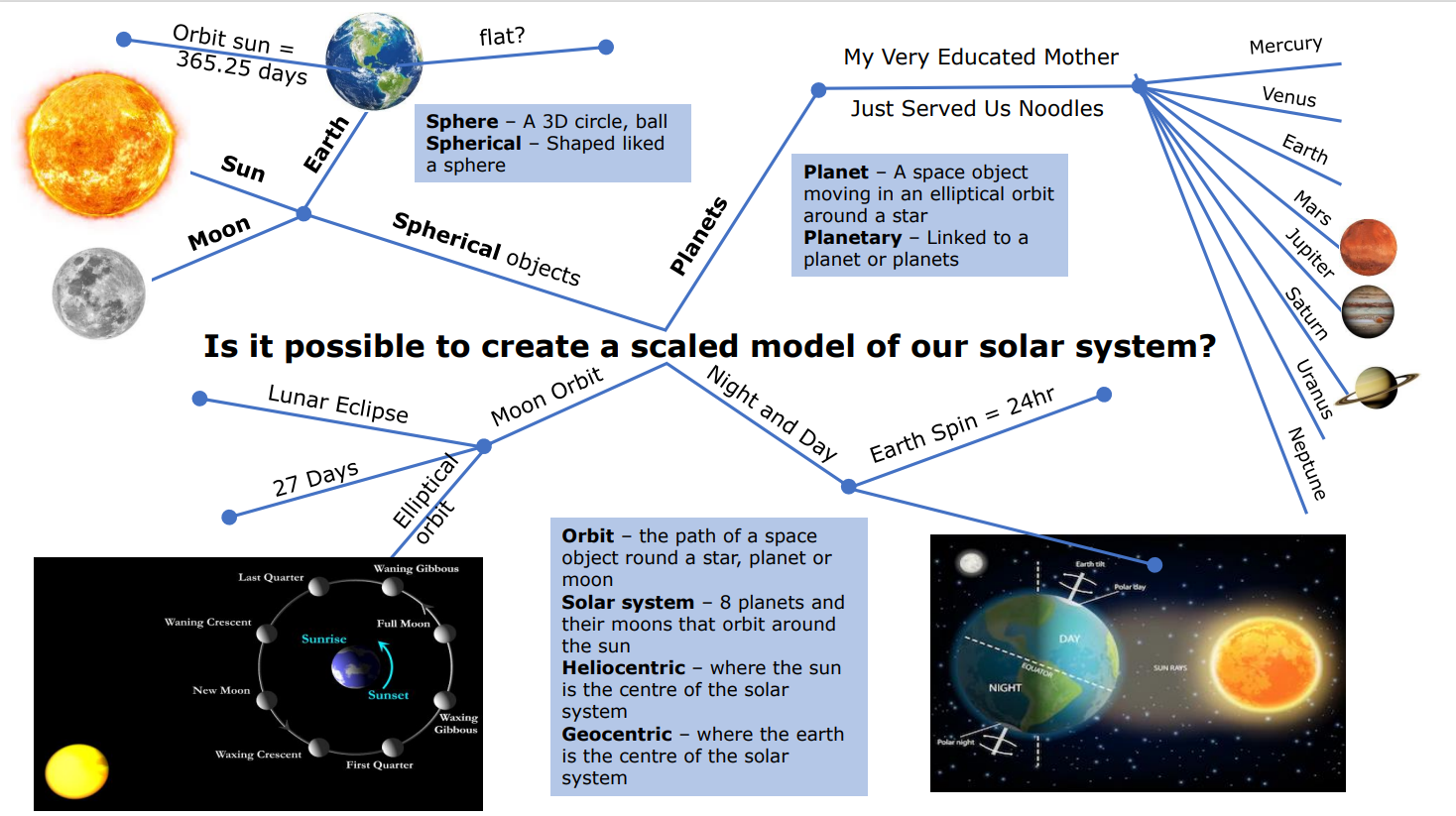 Earth and Space